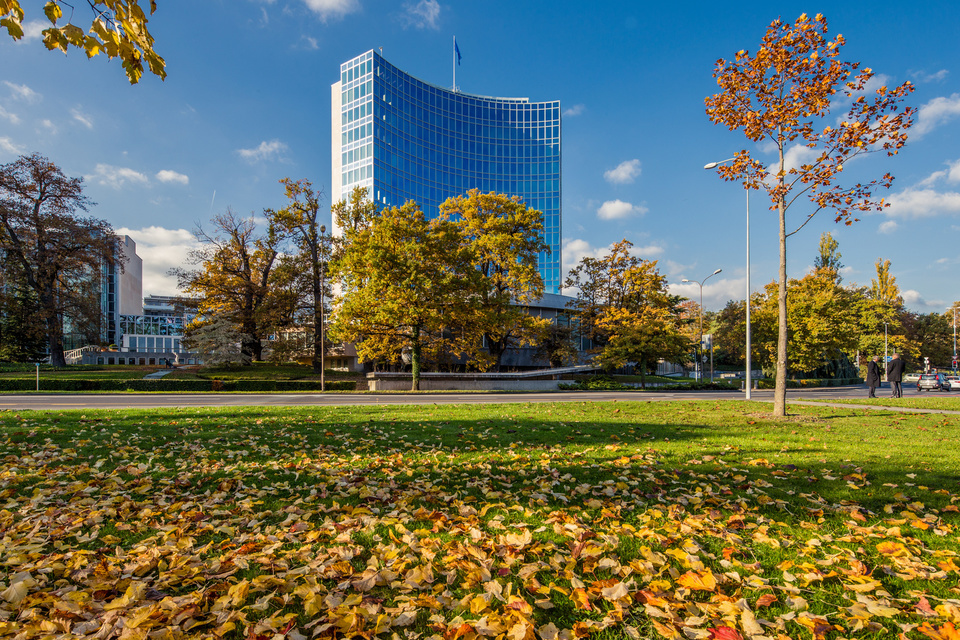 Información actualizada sobre la sostenibilidad en el contexto de las adquisiciones
preparado por la Secretaría
37.ª sesión del PBC
INFORMACIÓN ACTUALIZADA SOBRE ADQUISICIONES SOSTENIBLES
ADQUISICIONES SOSTENIBLES EN EL CONTEXTO DE LAS NACIONES UNIDAS Y LA OMPI
DEFINICIÓN DE LAS NACIONES UNIDAS SOBRE ADQUISICIONES SOSTENIBLES
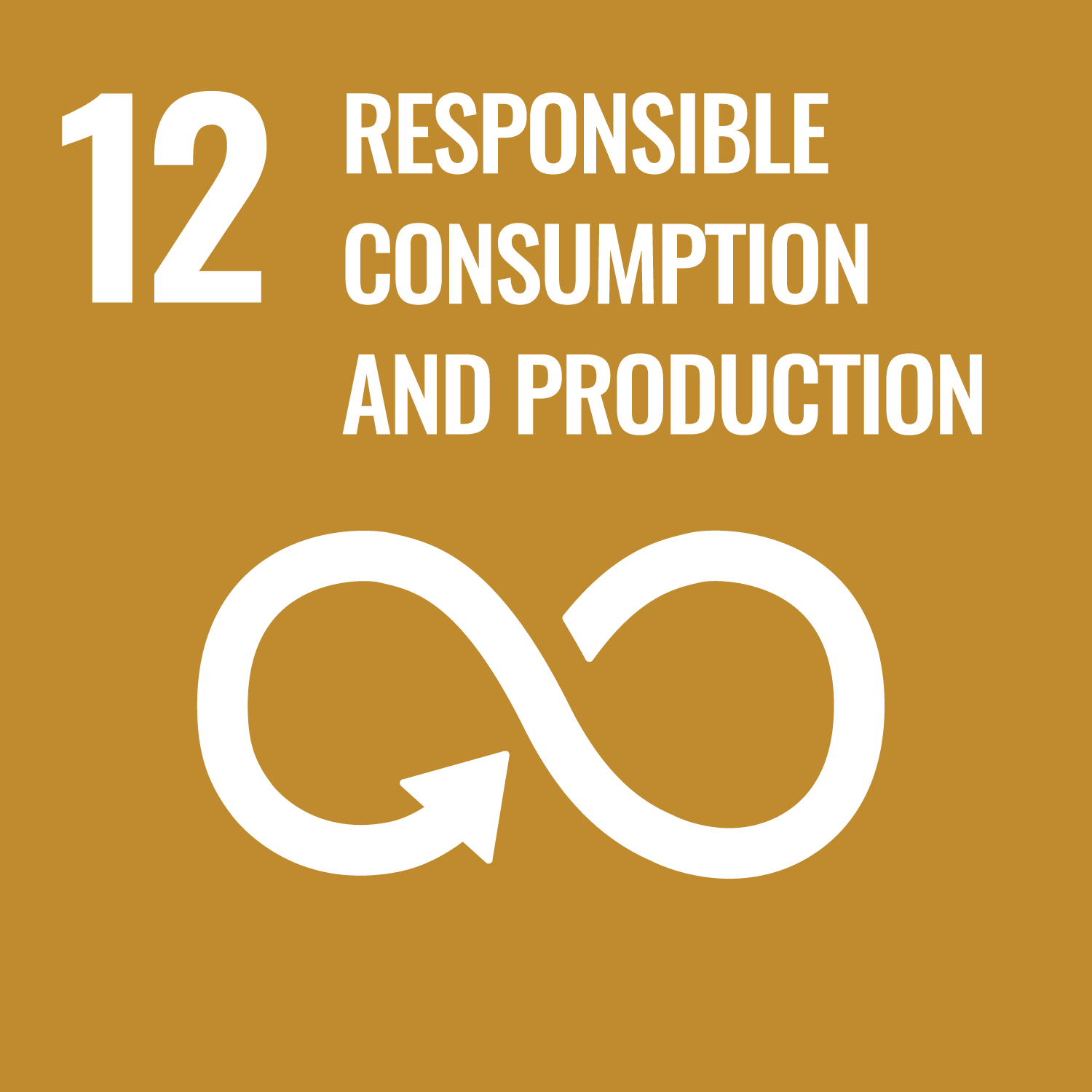 En 2009, la Red de Adquisiciones del Comité de Alto Nivel sobre Gestión de las Naciones Unidas definió las adquisiciones sostenibles como aquellas que:
"integran requisitos, descripciones y criterios que son compatibles y favorecen la protección del medio ambiente, el progreso social y el apoyo al desarrollo económico, en concreto mediante la eficiencia de los recursos, la mejora de la calidad de los productos y servicios y, en última instancia, la optimización de los gastos".
DEFINICIÓN DE ADQUISICIONES SOSTENIBLES
La definición de la OMPI se basa en la definición de adquisiciones sostenibles con arreglo a tres pilares (consideraciones medioambientales, sociales y económicas) que figura en la publicación de las Naciones Unidas: Sostenibilidad de las Naciones Unidas, Comprar para un mundo mejor: guía sobre adquisiciones sostenibles para el sistema de las Naciones Unidas, PNUMA, UNOPS, OIT y CIF de la OIT, 2011.
RESUMEN DE ADQUISICIONES EN LA OMPI
APLICACIÓN DE LA ADQUISICIÓN SOSTENIBLE EN LAS LICITACIONES DE LA OMPI
3 maneras de plantear las adquisiciones sostenibles en las licitaciones
HERRAMIENTAS DE LA OMPI
ACCESIBILIDAD DE LOS DOCUMENTOS: Todos los documentos y contratos de adquisición están adaptados a personas con dificultades para acceder al texto impreso.
LOS PROVEEDORES PROACTIVOS exigen a los proveedores informáticos que ofrezcan soluciones para hacer frente a la innovación y la sostenibilidad.
FORMACIÓN PARA EL PERSONAL DE ADQUISICIONES tanto sobre adquisiciones sostenibles como sobre las principales categorías de productos y servicios.
Las CONDICIONES GENERALES DE CONTRATO de la OMPI exigen que los proveedores se adhieran al Código de Conducta para Proveedores de las Naciones Unidas.
EXAMEN DEL CICLO DE VIDA DEL CONTRATO: Aplicación de un sistema de puntuación que incluye la sostenibilidad como indicador de rendimiento.
ACCESIBILIDAD DE LAS HERRAMIENTAS DE CONTRATACIÓN ELECTRÓNICA: Se ha confirmado que la herramienta de contratación electrónica de la OMPI está adaptada a las personas con dificultad para acceder al texto impreso.
EVALUACIÓN DE LA REPERCUSIÓN
SIN LIMITACIÓN A LA COMPETENCIA: Ningún licitador ha resultado perjudicado o descalificado.
IMPLICACIÓN DE LOS PROVEEDORES: La mayoría son capaces de mostrar su implicación en materia de sostenibilidad.
ABASTECIMIENTO LOCAL: 85 % de las adquisiciones relacionadas con la Agenda para el Desarrollo (2023).
Énfasis en la SOSTENIBILIDAD ECONÓMICA mediante la evaluación del coste total de propiedad, que incluye los costes al final de la vida útil.
SOSTENIBILIDAD EN TODO EL CICLO DE VIDA DEL CONTRATO: por ejemplo, indicador sobre la diversidad de género en el contexto de los servicios de seguridad.
Énfasis en la SOSTENIBILIDAD SOCIAL, ya que el 97 % del gasto se destina a servicios.
DATOS PÚBLICOS SOBRE LAS ADQUISICIONES SOSTENIBLES DE LAS NACIONES UNIDAS Y LA OMPI
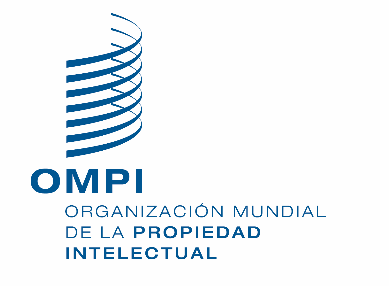 Muchas gracias